This is the master set.  If you can do these, you ‘re 79.  
I mean GOLDEN as far as high school chemistry naming rules.

The rules are sort of easy.  You know them by now. 


This will be handed in for a classwork grade (out of 24 total).

Then, next period we will “play” a game, to further assist your chemical knowledge base expand.
Co(OH)3
What is the name of this compound?

Is it ionic or molecular?
01
Co(OH)3
THINK:  Co is a transitional metal, this is an ionic compound
Co makes a +3 cation here  Co+3hydroxide makes a -1 anion  OH-1

Co+3   OH-1

1:3 ratio  

Cobalt (III) hydroxide
01
Mn(NO2)3
What is the name of this compound?

Is it ionic or molecular?
02
Mn(NO2)3
THINK:  Mn is a transitional metal, this is an ionic compound
Mn makes a +3 cation here  Mn+3nitrite makes a -1 anion  NO2-1

Mn+3     NO2-1

1:7 ratio  

Manganese III nitrite
02
SiO2
What is the name of this compound?

Is it ionic or molecular?
03
SiO2
THINK:  Si is a nonmetal, this is a molecular compound
 
 

Silicon dioxide
03
Mn(MnO4)4
What is the name of this compound?

Is it ionic or molecular?
04
Mn(MnO4)4
THINK:  Mn is a transitional metal, this is an ionic compound
Mn makes a +4 cation here  Mn+4permanganate makes a -1 anion  MnO4-1

Mn+4     MnO4-1

1:4 ratio  

Manganese IV permanganate
04
SF2
What is the name of this compound?

Is it ionic or molecular?
05
SF2
THINK:  S is a nonmetal, this is a molecular compound
 
 

Sulfur difluoride
05
ZrO2
What is the name of this compound?

Is it ionic or molecular?
06
ZrO2
THINK:  Zr is a transitional metal, this is an ionic compound
Zr makes a +4 cation here  Zr+4O makes a -2 anion  O-2

Zr+4      O-2

The 2:4 ratio →  a 1:2 ratio  

Zirconium oxide   (no RN needed)
06
Ni2(C2O4)3
What is the name of this compound?

Is it ionic or molecular?
07
Ni2(C2O4)3
THINK:  Ni is a metal, this is an ionic compound
Ni makes a +3 cation here  Ni+3oxalate makes a -2 anion  C2O4-2

Ni+3    C2O4-2

2:3 ratio  

Nickel (III) oxalate
07
PoS2
What is the name of this compound?

Is it ionic or molecular?
08
PoS2
THINK:  Po is a transitional metal, this is an ionic compound
Po makes a +4 cation here  Po+4S makes a -2 anion  S-2

Po+4      S-2

A 2:4 ratio → 1:2 ratio  

Polonium (IV) sulfide
08
AgNO3
What is the name of this compound?

Is it ionic or molecular?
09
AgNO3
THINK:  Ag is a transitional metal, this is an ionic compound
Ag makes a +1 cation here  Ag+1nitrate makes a -1 anion  NO3-1

Ag+1      NO3-1

1:1 ratio  

Silver nitrate  (no RN needed)
09
BCl3
What is the name of this compound?

Is it ionic or molecular?
10
BCl3
THINK:  B is a nonmetal, this is a molecular compound
 
 

Boron trichloride(rhymes with…)
10
YPO4
What is the name of this compound?

Is it ionic or molecular?
11
YPO4
THINK:  Y is a transitional metal, this is an ionic compound
In makes a +3 cation here  Y+3phosphate makes a -3 anion  PO4-3

Y+3      PO4-3

1:1 ratio  

Yttrium phosphate  (no RN needed)
11
In2(CO3)3
What is the name of this compound?

Is it ionic or molecular?
12
In2(CO3)3
THINK:  In is a transitional metal, this is an ionic compound
In makes a +3 cation here  In+3carbonate makes a -2 anion  CO3-2

In+3      CO3-2

2:3 ratio  

Indium carbonate  (no RN needed)
12
There’s no #13
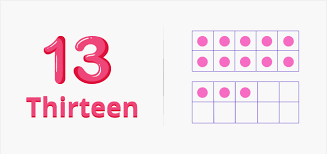 SnF2
What is the name of this compound?

Is it ionic or molecular?
14
SnF2
THINK:  Sn is a transitional metal, this is an ionic compound
Sn makes a +2 cation here  Sn+2F makes a -1 anion  F-1

Sn+2      F-1

1:2 ratio  

Tin II fluoride
14
PbO2
What is the name of this compound?

Is it ionic or molecular?
15
PbO2
THINK:  Pb is a transitional metal, this is an ionic compound
Pb makes a +4 cation here  Pb+4O makes a -2 anion  O-2

Pb+4      O-2

The 2:4 ratio  →  a 1:2 ratio

Lead IV oxide
15
Fe2O3
What is the name of this compound?

Is it ionic or molecular?
16
Fe2O3
THINK:  Fe is a transitional metal, this is an ionic compound
Fe makes a +3 cation here  Fe+3O makes a -2 anion  O-2

Fe+3      O-2

2:3 ratio  

Iron (III) oxide
16
KCN
What is the name of this compound?

Is it ionic or molecular?
17
KCN
THINK:  K is a metal, this is an ionic compound
K makes a +1 cation here  K+1cyanide makes a -1 anion  CN-1

K+1      CN-1

1:1 ratio  

Potassium cyanide
17
FeO
What is the name of this compound?

Is it ionic or molecular?
18
FeO
THINK:  Fe is a transitional metal, this is an ionic compound
Fe makes a +2 cation here  Fe+2O makes a -2 anion  O-2

Fe+2      O-2

1:1 ratio  

Iron (II) oxide
18
CaS
What is the name of this compound?

Is it ionic or molecular?
19
CaS
THINK:  Ca is a metal, this is an ionic compound
Ca makes a +2 cation here  Ca+2S makes a -2 anion  S-2

Ca+2      S-2

1:1 ratio  

Calcium sulfide
19
Al(HSO4)3
What is the name of this compound?

Is it ionic or molecular?
20
Al(HSO4)3
THINK:  Al is a metal, this is an ionic compound
Al makes a +3 cation here  Al+3hydrogen sulfate makes a -1 anion  HSO4-1

Al+3       HSO4-1

1:3 ratio  

Aluminum hydrogen sulfate
20
V(ClO)5
What is the name of this compound?

Is it ionic or molecular?
21
V(ClO)5
THINK:  V is a transitional metal, this is an ionic compound
V makes a +5 cation here  V+5hypochlorite makes a -1 anion  ClO-1

V+5      ClO-1

1:5 ratio  

Vanadium (V) hypochlorite
21
AsBr5
What is the name of this compound?

Is it ionic or molecular?
22
AsBr5
THINK:  As is a nonmetal, this is a molecular compound
 
 

Arsenic pentabromide
22
NI5
What is the name of this compound?

Is it ionic or molecular?
23
NI5
THINK:  N is a nonmetal, this is a molecular compound
 
 

Nitrogen pentaiodide
23
I4Cl9
What is the name of this compound?

Is it ionic or molecular?
24
I4Cl9
THINK:  I is a nonmetal, this is a molecular compound
 
 

Tetra-iodine nonachloride
24
There are no more of these practice slides for you to do.

Hand in the ones you just did, let’s talk about what will happen next period, then we’ll just relax until the bell rings.  

Next period, we’re back on the job.
end